স্বাগতম
মোঃ আশরাফুল আলম, তারাগঞ্জ, রংপুর
04-Apr-20
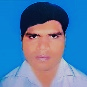 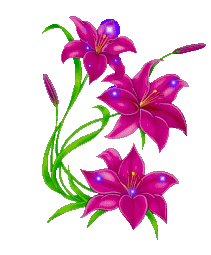 উপস্থাপনায়
পাঠ পরিচিতি
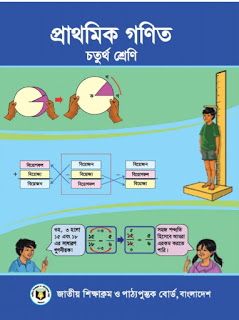 আশরাফুল আলম
সহকারি শিক্ষক
বরাতি সরকারি প্রাথমিক বিদ্যালয়।
তারাগঞ্জ, রংপুর।
শ্রেণীঃ ৪র্থ 
বিষয়ঃ প্রাথমিক গণিত
পাঠঃ বড় সংখ্যা ও স্থানীয় মান
পাঠ্যাংশঃ গুণ করার প্রক্রিয়া
সময়ঃ ৪০ মিনিট
04-Apr-20
মোঃ আশরাফুল আলম, তারাগঞ্জ, রংপুর
শিখনফল
১৯.১.১ দুই বা ততোধিক ভগ্নাংশকে সমহর বিশিষ্ট ভগ্নাংশে রুপান্তর করতে পারবে।
১৯. ৪.১ সমহর বিশিষ্ট ভগ্নাংশের মানের তুলনা করতে পারবে এবং প্রতীক ব্যবহার করে  উর্দ্ধক্রম   ও অধ:ক্রমে সাজাতে পারবে।
04-Apr-20
মোঃ আশরাফুল আলম, তারাগঞ্জ, রংপুর
চলো একটি ছবি দেখি ও চিন্তা করি
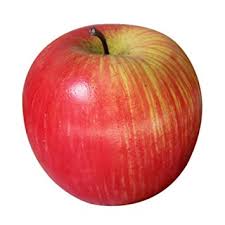 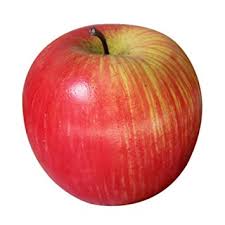 আপেলটির একভাগ সিরাজকে দিলে সে কত অংশ পাবে ?
মোঃ আশরাফুল আলম, তারাগঞ্জ, রংপুর
04-Apr-20
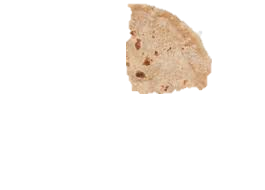 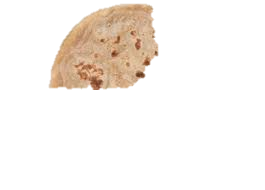 রুটিকে কয়টি অংশে ভাগ করা হল?
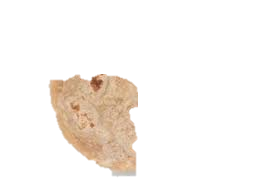 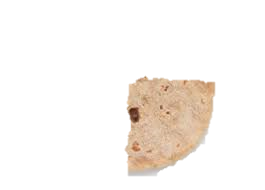 ৪টি
04-Apr-20
মোঃ আশরাফুল আলম, তারাগঞ্জ, রংপুর
আজকের পাঠ
ভগ্নাংশ
04-Apr-20
মোঃ আশরাফুল আলম, তারাগঞ্জ, রংপুর
বাস্তব পর্যায়
পাউরুটি, আপেল, কলা, কাগজ ইত্যাদি বাস্তব উপকরণ ব্যবহার করে ভগ্নাংশের ধারণা প্রদান।
04-Apr-20
মোঃ আশরাফুল আলম, তারাগঞ্জ, রংপুর
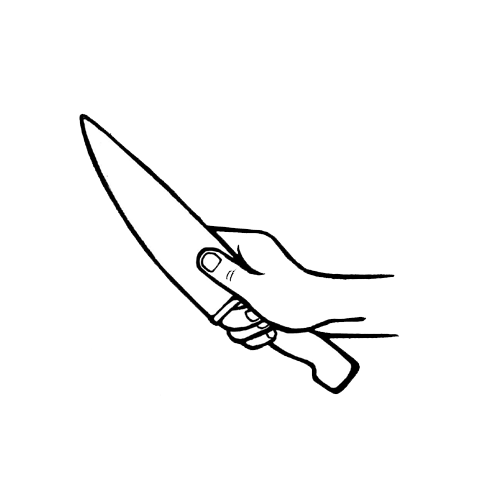 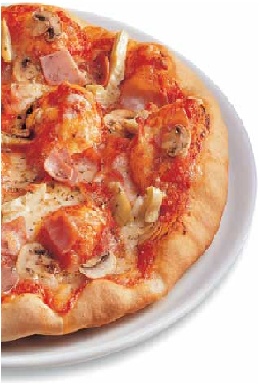 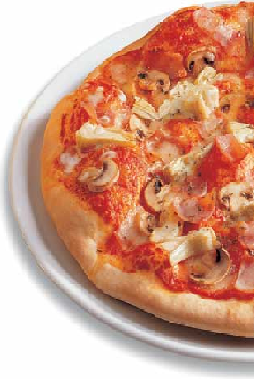 04-Apr-20
মোঃ আশরাফুল আলম, তারাগঞ্জ, রংপুর
ভগ্নাংশের হর ও লব
৩
ভগ্নাংশের উপরের অংশকে লব বলে।
ভগ্নাংশের নিচের অংশকে হর বলে।
৫
মোঃ আশরাফুল আলম, তারাগঞ্জ, রংপুর
04-Apr-20
প্রকৃত ভগ্নাংশ
যে ভগ্নাংশগুলোর হর লব অপেক্ষা বড় সেই ভগ্নাংশগুলোকে প্রকৃত ভগ্নাংশ বলে।
04-Apr-20
মোঃ আশরাফুল আলম, তারাগঞ্জ, রংপুর
দলীয় কাজ
কতটুকু অংশ নীল রঙ করা হয়েছে,তা ভগ্নাংশে প্রকাশ কর।
ক দল
গ দল
ঘ দল
খ দল
মোঃ আশরাফুল আলম, তারাগঞ্জ, রংপুর
04-Apr-20
মূল্যায়ন
নিচের ভগ্নাংশগুলোর মধ্যে প্রকৃত ভগ্নাংশগুলো আলাদা করে খাতায় লেখ।
মোঃ আশরাফুল আলম, তারাগঞ্জ, রংপুর
04-Apr-20
বাড়ির কাজ
নিচের ভগ্নাংশগুলো চিত্রের সাহায্যে প্রকাশ করে আনবে।
মোঃ আশরাফুল আলম, তারাগঞ্জ, রংপুর
04-Apr-20
সকল শিক্ষার্থী বন্ধুদের অংশগ্রহণের জন্য

ধন্যবাদ
মোঃ আশরাফুল আলম, তারাগঞ্জ, রংপুর
04-Apr-20